Baltijos jūra
Klaipėda, 2013             Luka Telmentaitė, 2 klasė
Baltijos jūra – jūra, skalaujanti Lietuvos, Latvijos, Estijos, Lenkijos ir kitų šalių pakrantes.
Baltijos jūros uostai
Klaipėda
Talinas
Ryga
Helsinkis
...
Baltijos jūroje randama daugiausiai gintaro visame pasaulyje.
Baltijos jūros augalija
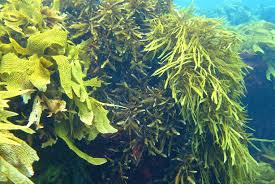 Baltijos jūros sąlygos yra palankios smulkiausiems augalijos organizmams: titnagdumbliams ir mėlynai žaliems dumbliams. Be to, Baltijos jūros dugne auga jūržolės ir kiti augalai.
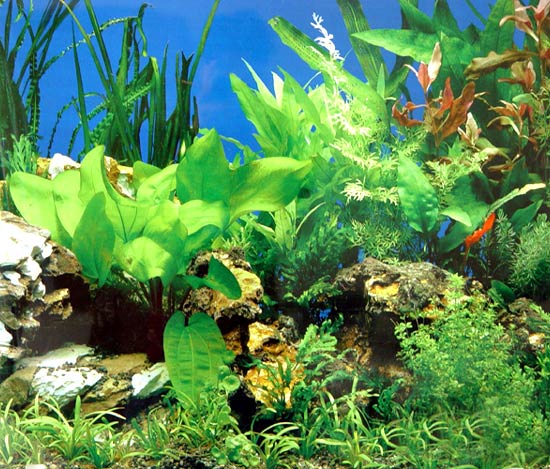 Baltijos jūros gyventojai
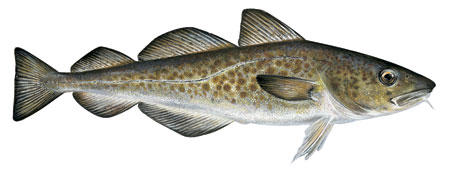 Baltijos jūroje dažniausiai aptinkamos menkės, silkės ir krevetės.
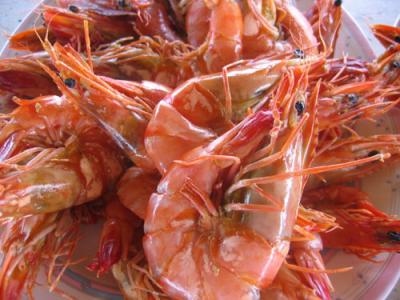 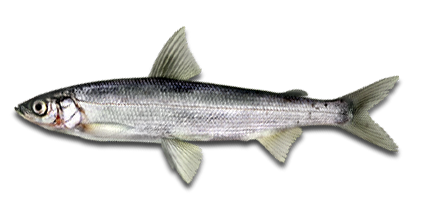 Baltijos jūros gyventojai
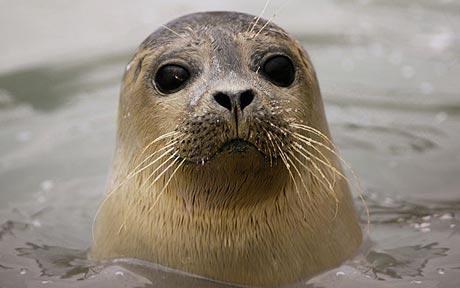 Baltijos jūros aktyviai plaukiojančių gyvūnų visumą sudaro ir jūros žinduoliai: Pilkieji ruoniai, Žieduotieji ruoniai, Paprastieji ruoniai ir delfinų giminaičiai – Jūros kiaulės.
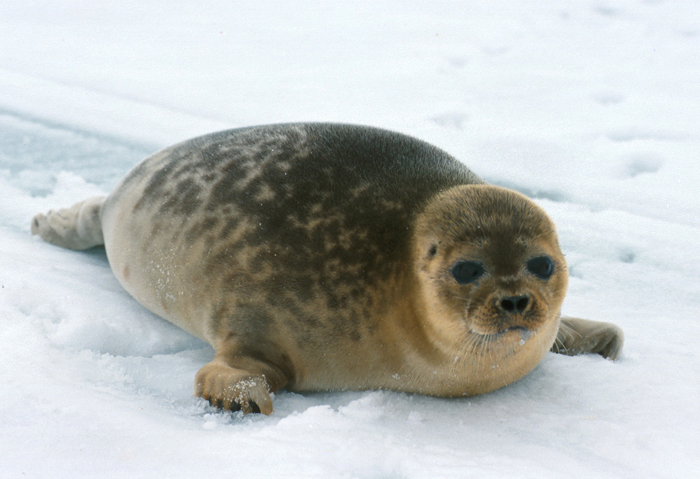